Resolution No. 6Authorization to Develop Flood Warning System Improvements for Boulder Creek and Fourmile Creek
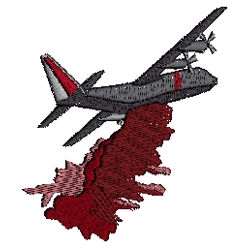 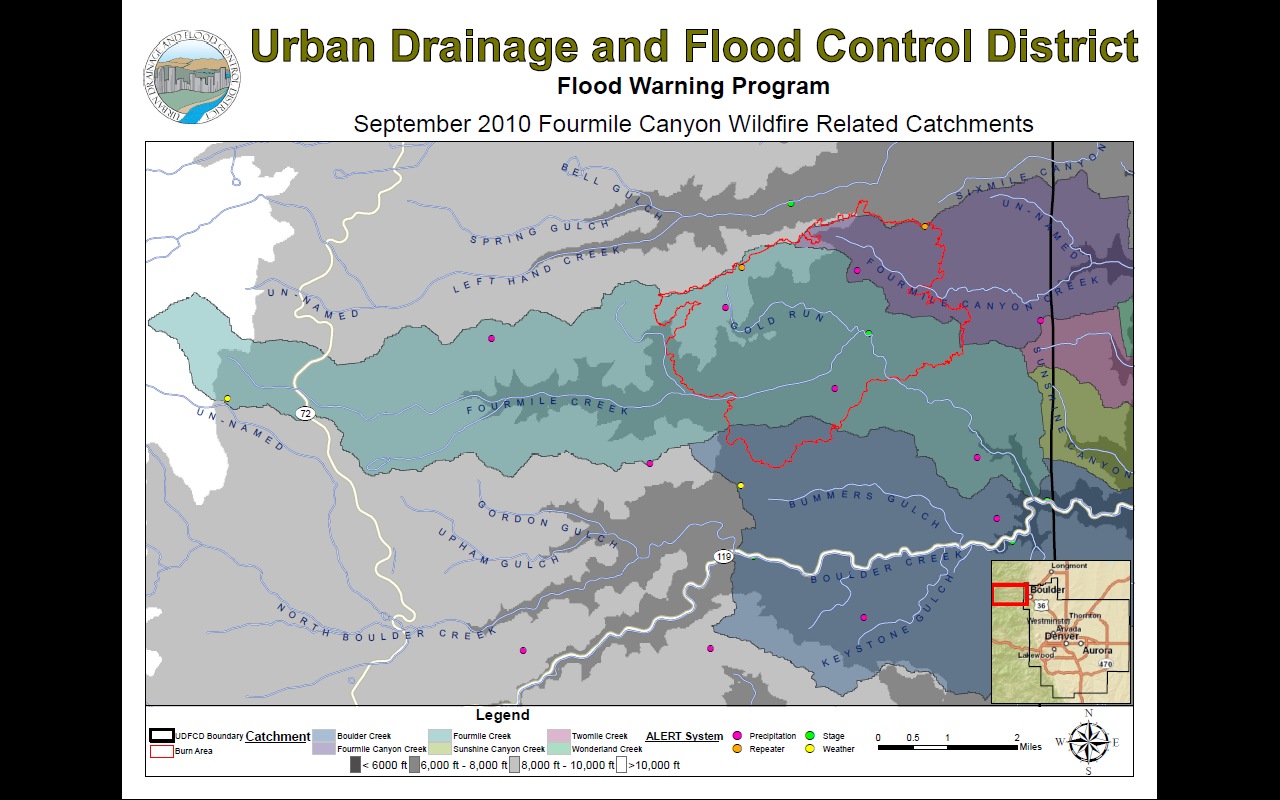 Note:  Peak discharge estimates relate only to runoff 
from the FMC Burn Area.
[Speaker Notes: Peak discharge estimates based on unit peaks (cfs/acre) contained in WWE memo dated January 20, 2011.  Drainage basin size used for calculation equals 60% of the portion of the FMC Burn Area tributary to Fourmile Creek, i.e. (0.6 * 4,577).  All values rounded to nearest 100 cfs.]
Intense Rain Events in Boulder County 1990-2010
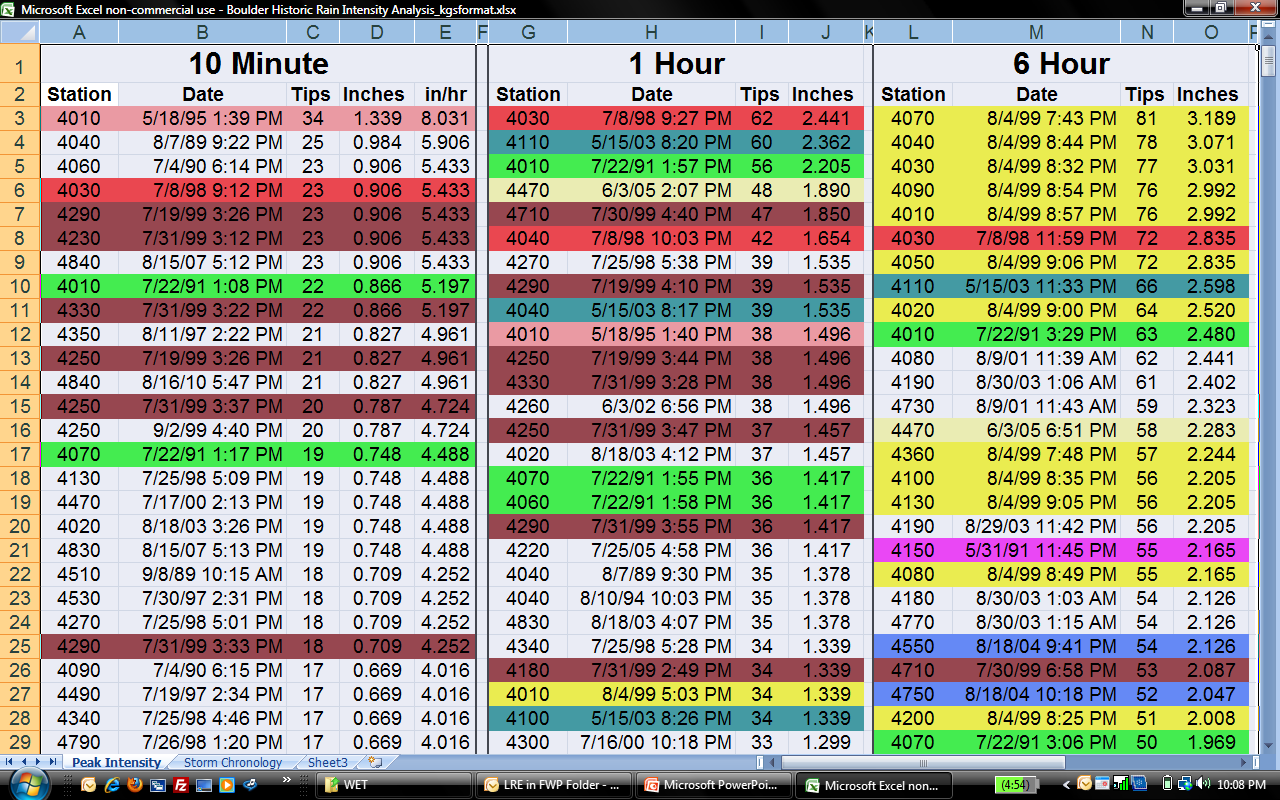 [Speaker Notes: Analysis by Water & Earth Technologies, Inc. of Fort Collins.]
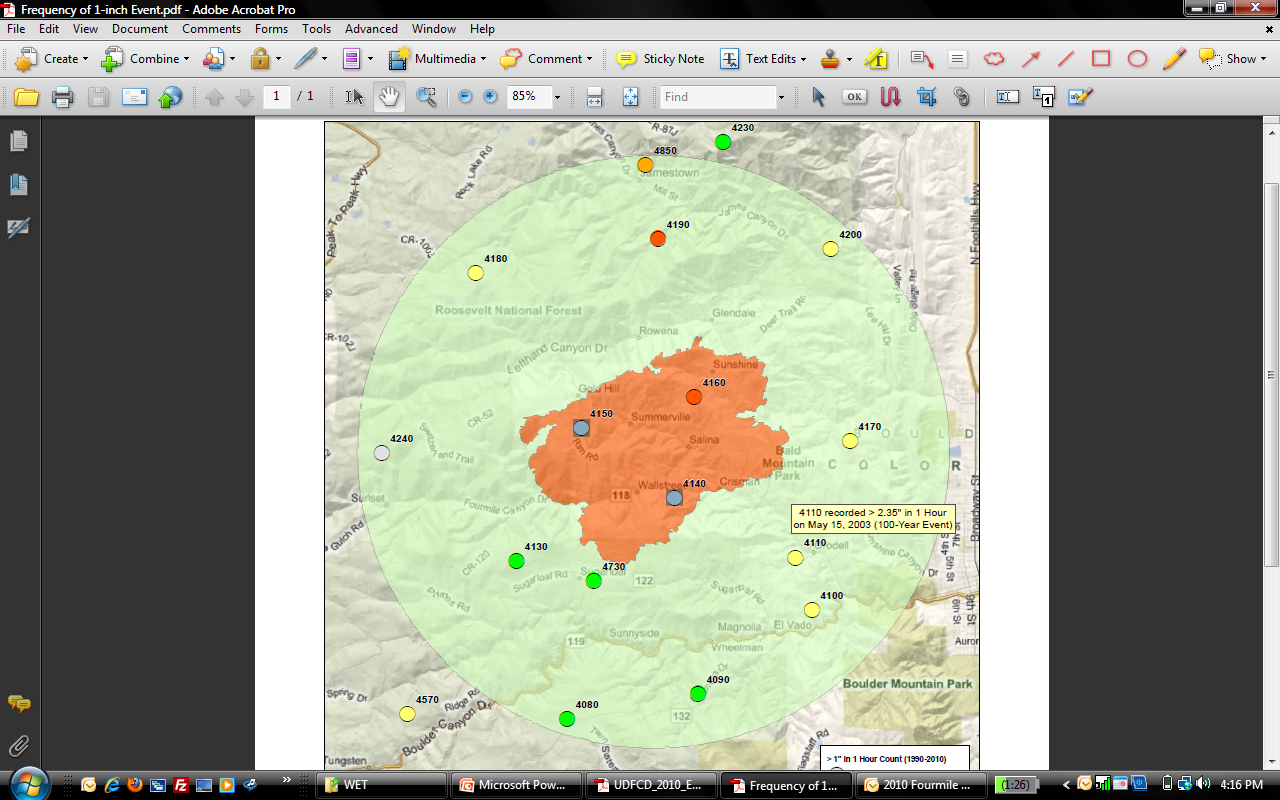 ALERT System
Rainfall Record
Analysis
by
Water & Earth
Technologies, Inc.
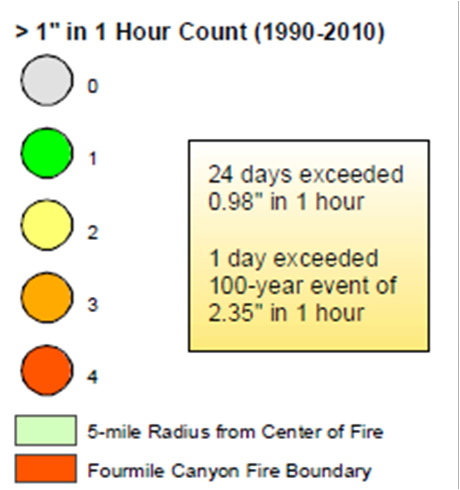 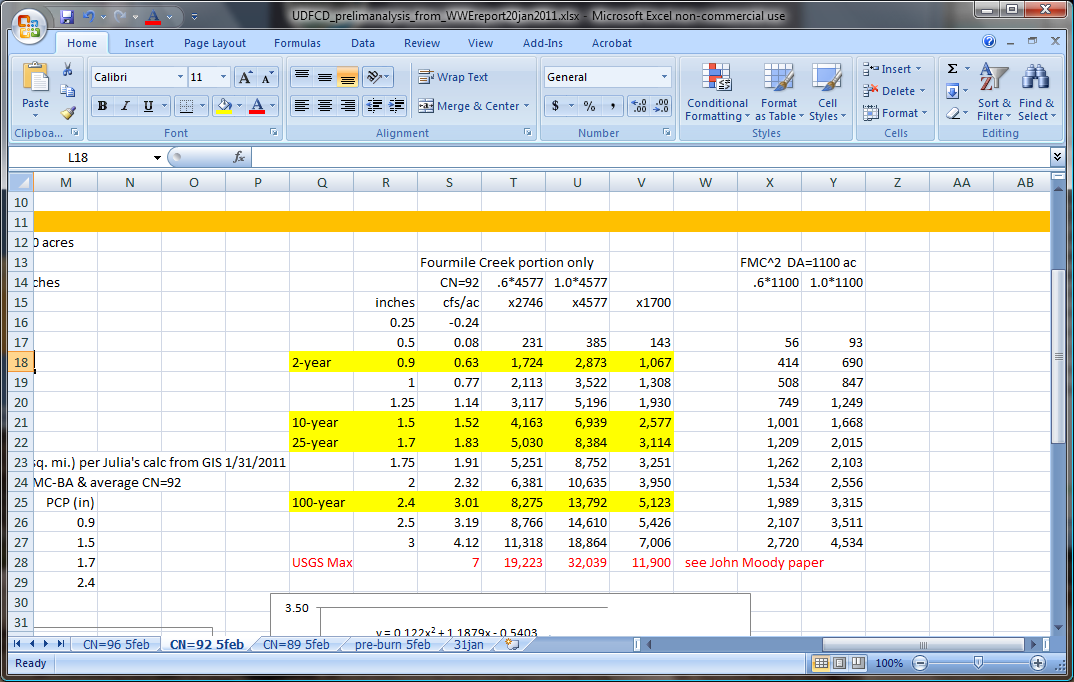